ΒΙΟΜΗΧΑΝΙΚΕΣ ΗΛΕΚΤΡΙΚΕΣ ΕΓΚΑΤΑΣΤΑΣΕΙΣ
ΑΕΡΓΗ  ΑΝΤΙΣΤΑΘΜΙΣΗ 
13-05-2021

ΔΙΔΑΣΚΩΝ: ΚΑΡΑΚΑΤΣΑΝΗΣ ΘΕΟΚΛΗΤΟΣ
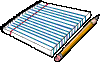 [Speaker Notes: Κάντε κλικ για να προσθέσετε σημειώσεις]
Επαγωγικά και Χωρητικά φορτία (L,C)
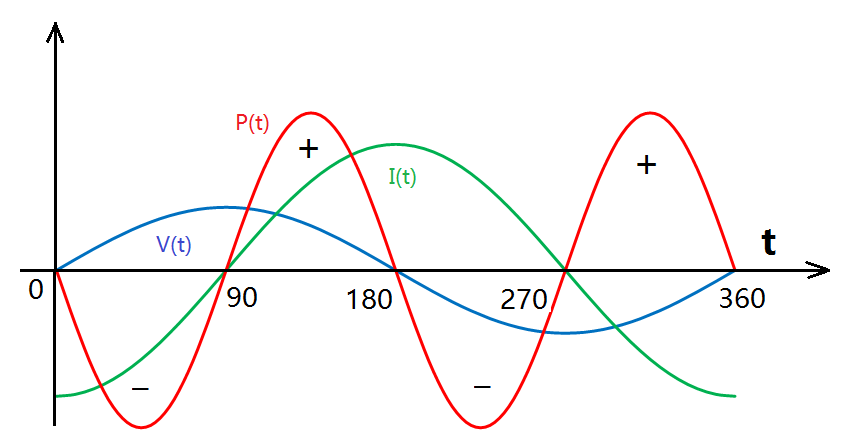 Το πηνίο (επαγωγή L) στο a.c. μετατοπίζει την κυματομορφή του ρεύματος πίσω από την κυματομορφή της τάσης κατά  –90ο .
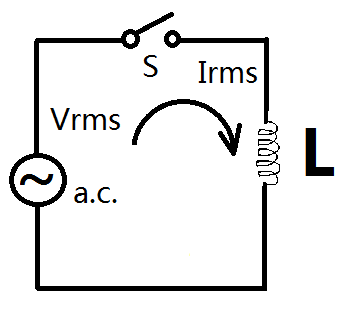 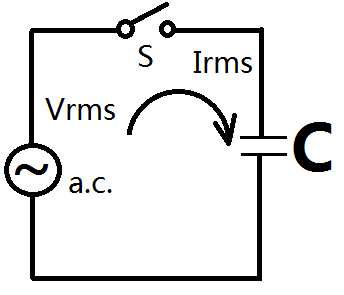 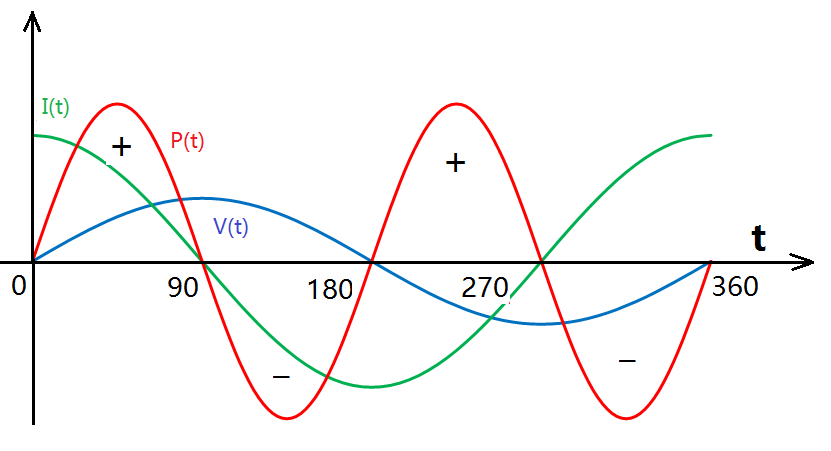 Ο πυκνωτής (χωρητικότητα C) στο a.c. μετατοπίζει την κυματομορφή του ρεύματος μπροστά από την κυματομορφή της τάσης  κατά   +90ο .
2
ΑΕΡΓΗ  ΑΝΤΙΣΤΑΣΗ
Τι σημαίνει αρνητική ισχύς; Σημαίνει ότι εκείνη τη χρονική στιγμή το φορτίο δεν καταναλώνει ισχύ από την πηγή, αλλά επιστρέφει  ισχύ.
Δηλαδή : Pολ = P(+) – P( – )
Όσο μεγαλύτερη είναι η διαφορά φάσης,  τόσο  λιγότερη ολική ισχύς απορροφάται από την πηγή.
Στις  ± 90ο  μετατόπιση φάσης ισχύει P(+) = P( – )  άρα   Pολ = 0
Το πηνίο και ο πυκνωτής δεν καταναλώνει ισχύ σε ένα κύκλωμα ac επομένως δεν παράγει έργο και έτσι έχει άεργη αντίσταση.
Στο εναλλασσόμενο κύκλωμα μόνο η ωμική αντίσταση R καταναλώνει ισχύ και επομένως παράγει έργο.
Η διαφορά φάσης μεταξύ της κυματομορφής της τάσης V(t) και της κυματομορφής του ρεύματος I(t) εξαρτάται από τα μεγέθη της ωμικής και άεργης αντίστασης.
3
ΣΥΝΘΕΤΗ  ΑΝΤΙΣΤΑΣΗ   ( Ζ )
Γενικά η αντίσταση σε ένα κύκλωμα a.c. είναι σύνθετη (εμπέδηση) και αποτελείται και από ωμικό και από άεργο φορτίο  Ζ.
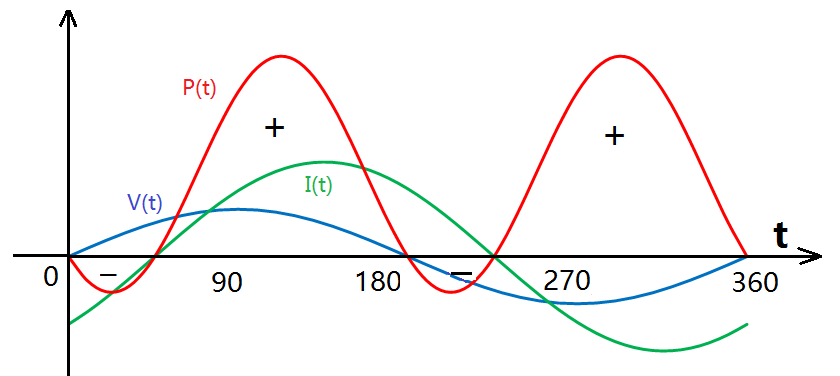 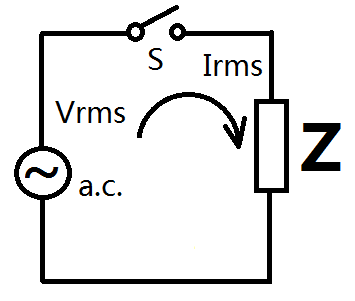 4
ΣΤΡΕΦΟΜΕΝΑ  ΔΙΑΝΥΣΜΑΤΑ
Κάθε κυματομορφή μπορεί να παρασταθεί ως ένα στρεφόμενο διάνυσμα, όπου η διεύθυνση αντιπροσωπεύει την γωνία φάσης και το μήκος αντιπροσωπεύει το μέτρο της ηλεκτρικής ποσότητας.
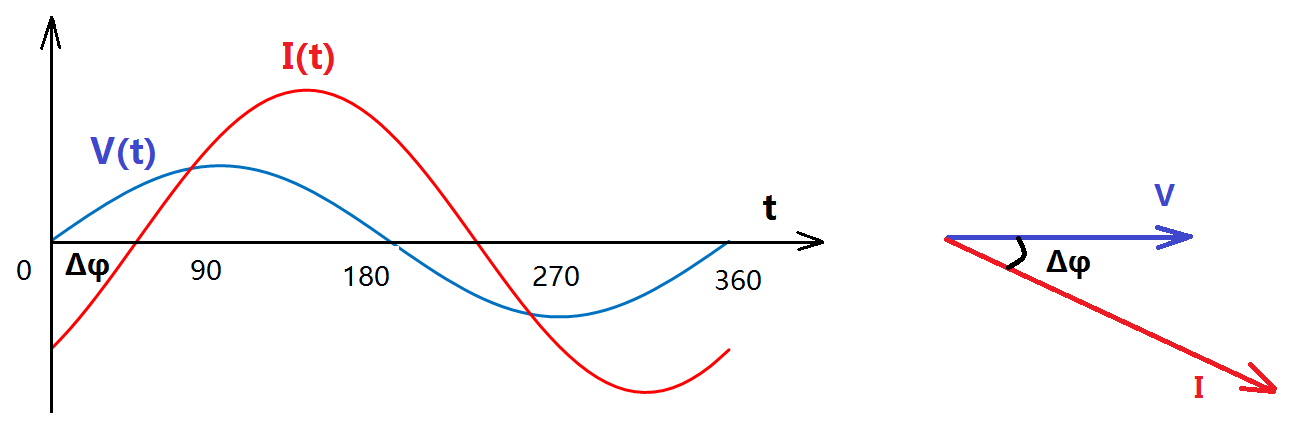 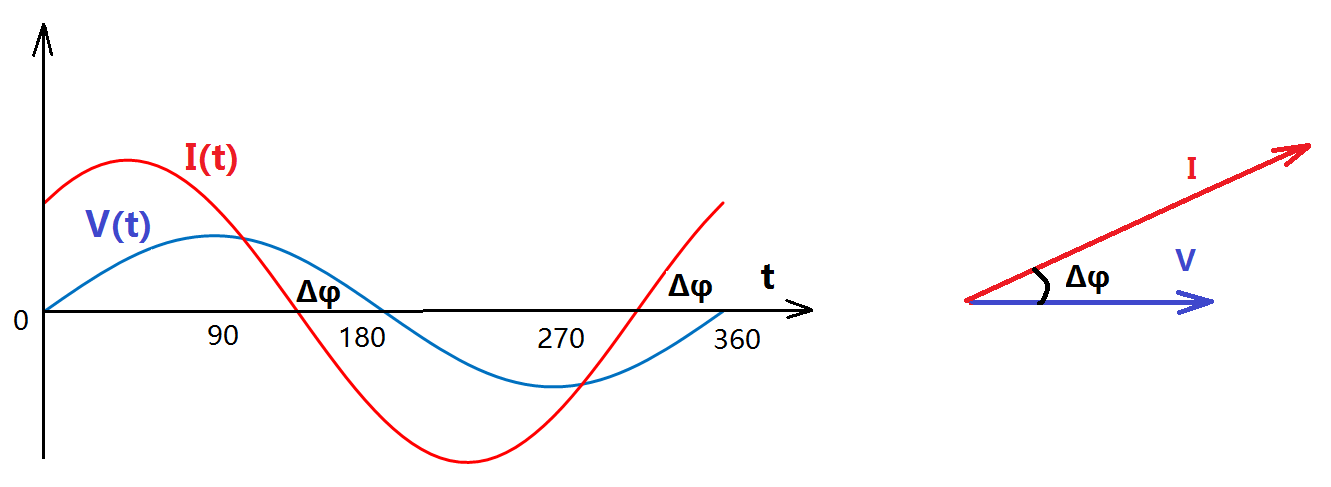 5
ΕΙΔΗ ΙΣΧΥΟΣ – ΣΥΝΤΕΛΕΣΤΗΣ ΙΣΧΥΟΣ
6
ΣΗΜΑΣΙΑ ΤΟΥ ΣΥΝΤΕΛΕΣΤΗ  ΙΣΧΥΟΣ
332A
532A
Q
7
Τρίγωνο  Ισχύος
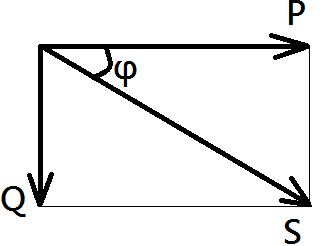 8
Απαίτηση για βελτίωση του Σ.Ι.
9
Μέτρηση του συντελεστή ισχύος
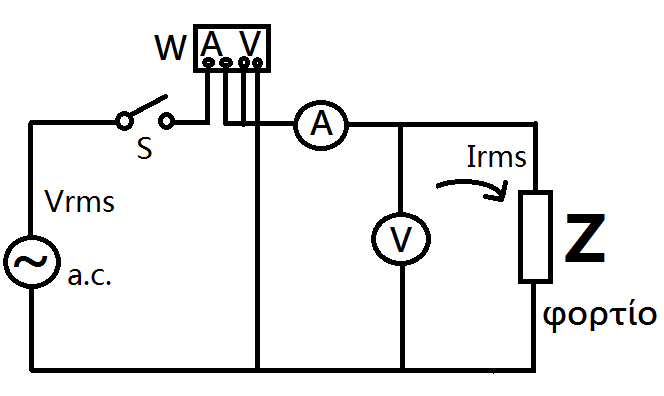 828W
6A
230V
φ = 53,13ο
Άεργη  αντιστάθμιση
Qc
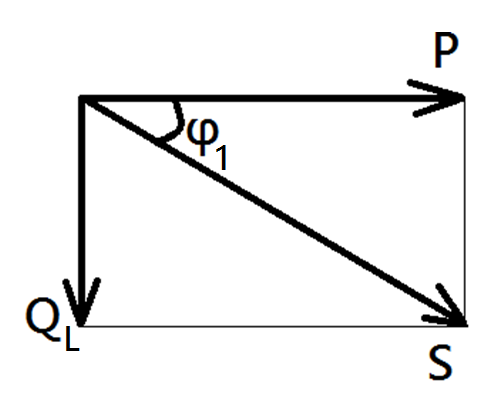 φ2
S2
QX = QL – QC
–Qc
11
Υπολογισμός χωρητικότητας   C
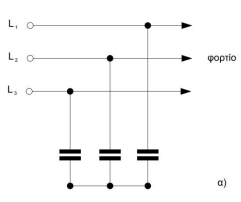 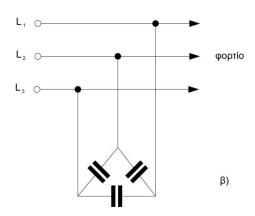 12
Τρόποι  σύνδεσης  πυκνωτών
Σύνδεση σε σειρά: Γίνεται σε γραμμές μεταφοράς  κυρίως  για  την σταθεροποίηση  της  τάσης και για την ευστάθεια του δικτύου. Το ρεύμα του πυκνωτή είναι το ισχυρό ρεύμα του φορτίου.

Σύνδεση παράλληλα: Γίνεται σε εγκαταστάσεις για την βελτίωση του συντελεστή ισχύος, είναι ο καταλληλότερος τρόπος σύνδεσης και μειώνει το επαγωγικό ρεύμα της πηγής και της απώλειες δικτύου.
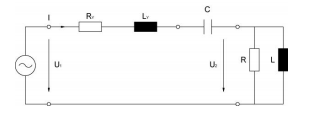 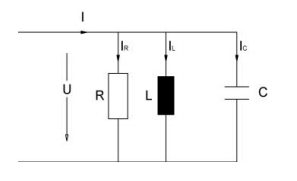 13
ΕΙΔΗ  ΑΕΡΓΗΣ  ΑΝΤΙΣΤΑΘΜΙΣΗΣ
Τοπική ή Ατομική: Γίνεται με σύνδεση πυκνωτών παράλληλα σε κάθε φορτίο ξεχωριστά, όπως λαμπτήρες, απομακρυσμένους κινητήρες και μετασχηματιστές.

Ομαδική: Γίνεται σε ομάδα φορτίων (όπως κινητήρων, λαμπτήρων), που λειτουργούν με σταθερή συνολική ισχύ, στον υποπίνακα της εγκατάστασης.

Κεντρική: Γίνεται σε εγκαταστάσεις εργοστασίων, στον κεντρικό πίνακα, με σύνδεση πυκνωτών τοποθετημένων μέσα σε ερμάριο, με βήματα ανάλογα με την εκάστοτε απαιτούμενη ισχύ αντιστάθμισης.
14
Τοπική ή Ατομική άεργη αντιστάθμιση
Λαμπτήρα: φθορισμού 60W, 230V, 50Hz,   cosφ1=0,40, cosφ2=0,90
  
     


Κινητήρα: ισχύς 75kW, n=80%, 400V, 50Hz, cosφ1=0,75, cosφ2=0,90    





Μετασχηματιστή: 400V, 50Hz, I = 1.445A, cosφ1=0,60, cosφ2=0,90
Ρύθμιση θερμικού χαμηλότερα
Απαιτείται ειδικό κύκλωμα εκφόρτισης
Απαιτείται ένας τριφασικός πυκνωτής Qc=37,5kVAR και C=750μF
ή τρείς μονοφασικοί πυκνωτές Qc=12,50kVAR και C=250μF ο καθένας σε σύνδεση Δ
Ομαδική  αντιστάθμιση
Για την ομαδική αντιστάθμιση λαμπτήρων φθορισμού ισχύει:
π.χ. για λαμπτήρα ισχύος μέχρι 40W   και  για   cosφ1=0,40,     cosφ2=0,90
ενώ για λαμπτήρα ισχύος μέχρι 65W
Έτσι για την ομαδική αντιστάθμιση 84 λαμπτήρων των 36W
Ενώ για την ομαδική αντιστάθμιση 25 λαμπτήρων των 36W & 30 λαμπτήρων των 60W
Κεντρική  αντιστάθμιση
Υπολογισμός μέσου συντελεστή ισχύος από τα στοιχεία της εγκατάστασης
X
X
Μέσος  συντελεστής  ισχύος   cosφm
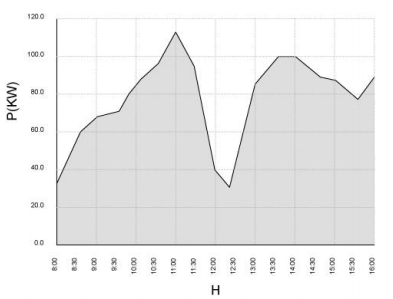 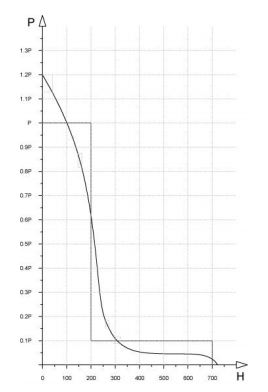 Ωριαία καμπύλη φορτίου
Μηνιαία καμπύλη διάρκειας φορτίου
18
Βιοτεχνία  εργάζεται  8 ώρες  την  ημέρα  και  για  χρονικό  διάστημα  24 ημερών  έχει  καταγράψει  ο  μετρητής  πραγματικής  ενέργειας  W = 28.850 kWh,  ενώ ο μετρητής  άεργης  ενέργειας   A = 38.600 kVARh  αντίστοιχα.
Να προσδιοριστεί  η  άεργος  ισχύς  των  πυκνωτών  αντιστάθμισης, ώστε ο  συντελεστής ισχύος να έχει  τιμή  Σ.Ι. = 0,90
Με βάση τις ενδείξεις των μετρητών ο μέσος συντελεστής ισχύος της εγκατάστασης για το χρονικό διάστημα των 24 ημερών που ορίζεται θα είναι:
και η μέση ενεργός ισχύς όπως υπολογίζεται από την ένδειξη του μετρητή
150kVAR
Ερμάριο  πυκνωτώνΒαθμίδες κεντρικής αντιστάθμισης
3 βαθμίδες:         50    100     
   50 kVAR		Χ
100	kVAR			Χ
150  kVAR		Χ	Χ	

5 βαθμίδες:         30      60       60
 30 kVAR		Χ
 60 kVAR			Χ
 90 kVAR		Χ	Χ   
120 kVAR			X	X
150 kVAR		X	X	X

7 βαθμίδες:         25       50     100  
  25 kVAR		Χ
  50 kVAR			Χ
  75 kVAR		X	X
100 kVAR		 		Χ
125 kVAR		X		X
150 kVAR			X	X
175 kVAR		X	X	X
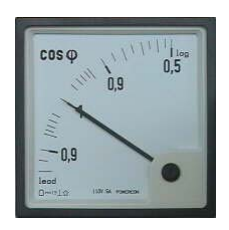 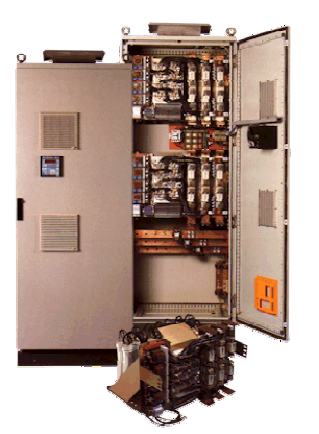 20
Σε μια βιοτεχνία που τροφοδοτείται από δίκτυο χαμηλής τάσης 400V, 50Hz, είναι εγκατεστημένα τα πιο κάτω φορτία :
i) κινητήρας ισχύος  15 Hp  με βαθμό απόδοσης 	 n = 70%   και  Σ.Ι. =  0,75
ii) κινητήρας ισχύος  12 Hp  με βαθμό απόδοσης	 n = 80%   και  Σ.Ι. =  0,80
iii) κινητήρας ισχύος 25 Hp με βαθμό  απόδοσης	 n = 75%   και  Σ.Ι. =  0,70
iv) φωτισμός  φθορισμού  συνολικής  ισχύος    4,0 kW    	      με  Σ.Ι. =  0,40
 
Να  προσδιοριστούν:
α)  Ο  μέσος  συντελεστής  ισχύος  της  βιομηχανικής  εγκατάστασης .  
β) Τα στοιχεία του τριφασικού πυκνωτή (ισχύς και χωρητικότητα) που πρέπει να  εγκατασταθεί για να βελτιωθεί ο συντελεστής ισχύος της εγκατάστασης σε 0,90 .   
γ) Ποιος  ο  καταλληλότερος  τρόπος  σύνδεσης  του  τριφασικού  πυκνωτή  στην  εγκατάσταση  αυτή ;
1Hp = 736kW
Pout1 = (15) x (0,736) x (1000)=11.040W
Pout2 = (12) x (0,736) x (1000)= 8.832W
Pout3 = (25) x (0,736) x (1000)=18.400W
Pout4= 4.000W
Q1 = Pηλ1xtanφ1= (0,88) x (15.771,42)
 Q1 =13.878,85 VAR
 Q2 = Pηλ2xtanφ2= (0,75) x (11.040,00)
 Q2 =  8.280,00 VAR
 Q3 = Pηλ3xtanφ3= (1,020) x (24.533,33)
 Q3 =25.023,99 VAR
 Q4 = Pηλ4xtanφ4=  (2,29) x (4.000,00)
 Q4 = 9.160,00 VAR
Απαιτείται ένας τριφασικός πυκνωτής ισχύος 30kVAR και χωρητικότητας 600μF ή τρείς μονοφασικοί πυκνωτές ισχύος 10kVAR ο καθένας και χωρητικότητας 200μF  ο  καθένας  αν  είναι  σε  συνδεσμολογία  τριγώνου.
Ο καταλληλότερος τρόπος σύνδεσης των πυκνωτών είναι με κεντρική αντιστάθμιση με ερμάριο δίπλα στον πίνακα τροφοδοσίας και με παράλληλη σύνδεση των πυκνωτών λόγω μικρότερης απαιτούμενης χωρητικότητας.
Έτσι αν επιλεγεί κατάλληλο ερμάριο 3 βαθμίδων θα πρέπει να περιλαμβάνει τους εξής τριφασικούς πυκνωτές :  10 kVAR ,  και   20 kVAR
10 kVAR	        20 kVAR
1η βαθμίδα	  10 kVAR	Χ
2η βαθμίδα	  20 kVAR			Χ
3η βαθμίδα	  30 kVAR	Χ		Χ
Απαιτούνται επομένως για το ερμάριο πυκνωτών:
τρείς μονοφασικοί πυκνωτές των  3,3 kVAR χωρητικότητας  66 μF ο καθένας
τρείς μονοφασικοί πυκνωτές των  6,6 kVAR χωρητικότητας 132 μF ο καθένας
Όλοι οι μονοφασικοί πυκνωτές θα πρέπει να έχουν συνδεσμολογία τριγώνου.
Άν επιλεγεί κατάλληλο ερμάριο 7 βαθμίδων θα πρέπει να περιλαμβάνει τους εξής τριφασικούς πυκνωτές :    5 kVAR ,    10kVAR    και   20 kVAR
5 kVAR               10 kVAR	        20 kVAR
1η βαθμίδα	   5 kVAR	Χ
2η βαθμίδα	 10 kVAR			Χ
3η βαθμίδα	 15 kVAR	Χ		Χ
4η βαθμίδα	 20 kVAR	  				Χ
5η βαθμίδα	 25 kVAR	Χ				Χ
6η βαθμίδα	 30 kVAR			Χ		Χ
7η βαθμίδα	 35 kVAR	X		Χ		Χ
Απαιτούνται επομένως για το ερμάριο πυκνωτών:
τρείς μονοφασικοί πυκνωτές των  1,6 kVAR χωρητικότητας  33 μF ο καθένας
τρείς μονοφασικοί πυκνωτές των  3,3 kVAR χωρητικότητας  66 μF ο καθένας
τρείς μονοφασικοί πυκνωτές των  6,6 kVAR χωρητικότητας 132 μF ο καθένας
Όλοι οι μονοφασικοί πυκνωτές θα πρέπει να έχουν συνδεσμολογία τριγώνου.
Πλεονεκτήματα – Μειονεκτήματα
Τοπική ή Ατομική: δίπλα σε κάθε φορτίο
Μεγαλύτερη ακρίβεια στη ρύθμιση του συντελεστή ισχύος.
Ελαφρύνει το εσωτερικό δίκτυο της εγκατάστασης από απώλειες.
Μεγαλύτερο κόστος εγκατάστασης (μεγαλύτερος αριθμός πυκνωτών).
Έχει διασκορπισμένους πυκνωτές σε πολλά σημεία της εγκατάστασης.
Πιο δύσκολη επιτήρηση, έλεγχος και συντήρηση.
Όταν δεν δουλεύει κάποιο φορτίο ο αντίστοιχος πυκνωτής είναι ανενεργός.
Ομαδική: σε ομάδα φορτίων που δουλεύουν μαζί
Περιορίζει την διασπορά των εγκατεστημένων πυκνωτών στο χώρο. 
Χρειάζεται ομαδοποίηση των φορτίων.
Κεντρική: στον κεντρικό πίνακα της εγκατάστασης
Μικρότερο κόστος εγκατάστασης (μικρότερος αριθμός πυκνωτών και ισχύος).
Τοποθετημένοι σε ερμάριο δίπλα στον πίνακα, εύκολος έλεγχος, συντήρηση.
Επιβαρύνει το εσωτερικό δίκτυο της εγκατάστασης μέχρι το κάθε φορτίο.
26